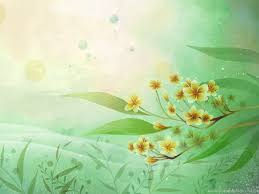 Public International Law Third Classproduct byy
Assistant Lecturer
Anfal Esam Ali
College of Law
Al-Mustansiriyah University
Recognition
The Fourth Lecture Contents
Definition of Recognition
is a legal act taken by a state as an expression from a competent authority of a state recognizing of a new state.
The kinds of recognition:
a. recognition de jure.
b. recognition de facto
Extinction of state
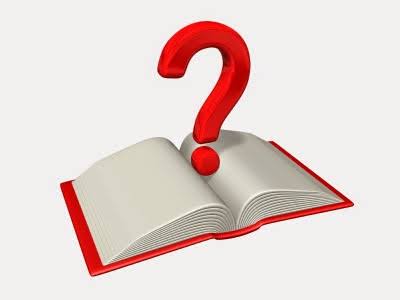 It means the disappearance ofthat state as a subject of international law.
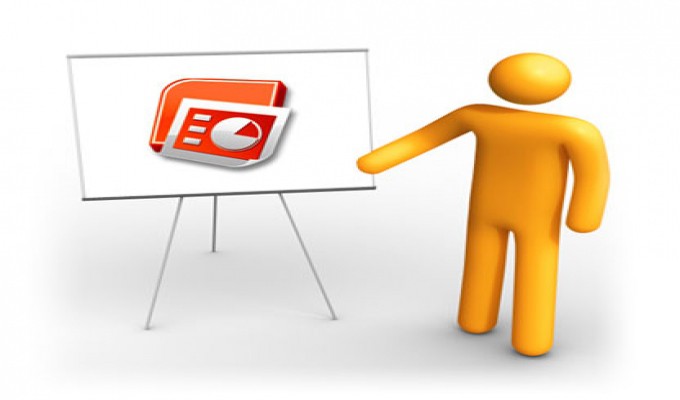 The question of succession
this means the transformation of rights and obligations of the extinguished state to a new emerging state.
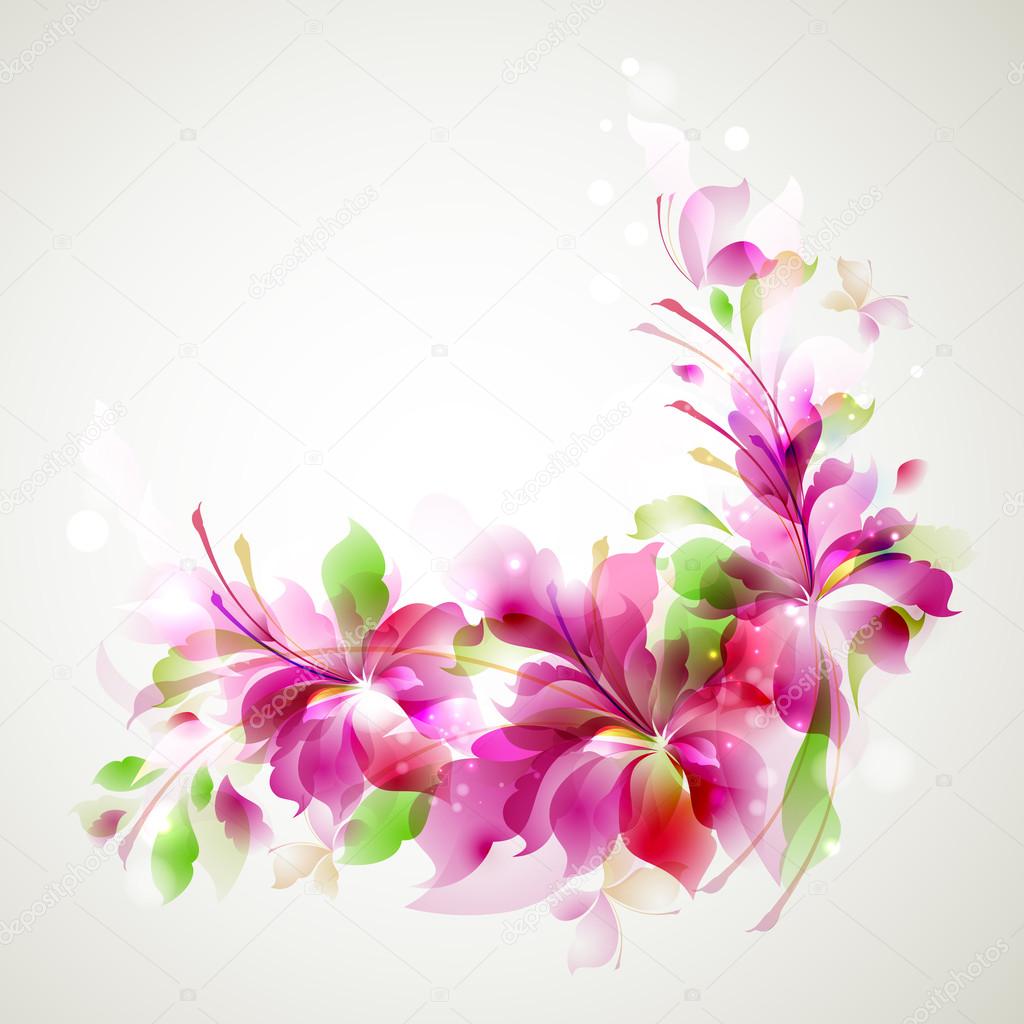 Good Luck